Future of Rural Sociology
Md. Fouad Hossain Sarker
Associate Professor and Head, Department of Development Studies
Daffodil International University
Emerging Challenges in Rural Sociology (1)
Agricultural Transformation and Employment: Bangladesh's economy has been primarily agrarian, but there's a growing need for diversification. The shift from traditional agriculture to modern farming practices may impact rural employment patterns, requiring a careful examination of the social implications, including changes in labor dynamics and skill requirements.
Climate Change and Vulnerability: Bangladesh is highly vulnerable to climate change, with rural areas often being disproportionately affected. Changes in weather patterns, rising sea levels, and extreme events can lead to displacement, loss of livelihoods, and increased vulnerability. Understanding the social dimensions of climate change adaptation and mitigation is crucial in rural sociology.
Rural-Urban Migration: Urbanization and rural-urban migration pose challenges to rural societies. The outflow of population can affect social structures, cultural practices, and the availability of labor in rural areas. Studying the dynamics of migration and its impact on both sending and receiving communities is essential for understanding contemporary rural sociology.
Emerging Challenges in Rural Sociology (2)
4. Land Tenure and Ownership: Issues related to land tenure, distribution, and ownership continue to be pertinent in many rural societies, including Bangladesh. Understanding the social implications of land reforms, access to resources, and the changing dynamics of property ownership is crucial for addressing issues of inequality and social justice in rural areas.
5. Technological Change and Social Dynamics: The adoption of new technologies in agriculture and communication can lead to significant social changes in rural areas. Understanding how technology shapes social relations, access to information, and economic opportunities is important for addressing the potential digital divide and ensuring that technological advancements benefit all segments of rural society.
The Impact of Globalization on Rural Community (Positive)
Economic Opportunities: Globalization opens up new markets and economic opportunities for rural communities. Increased access to global markets allows for the export of local products, contributing to economic growth and diversification.
Access to Information and Technology: Globalization facilitates the flow of information and technology to rural areas. Improved connectivity and access to the internet enable rural communities to stay informed about market trends, innovative farming practices, and other relevant information.
Infrastructure Development:  Globalization often attracts investments in infrastructure development in rural regions. Improved transportation, energy, and communication infrastructure can enhance the overall quality of life and support economic activities in rural communities.
Cultural Exchange: Globalization fosters cultural exchange, allowing rural communities to share and celebrate their cultural heritage with the world. This can lead to increased tourism, appreciation of local traditions, and the preservation of cultural diversity.
Diversification of Livelihoods: Globalization encourages the diversification of livelihoods in rural areas. Beyond traditional agriculture, rural communities can explore opportunities in agribusiness, eco-tourism, and other non-agricultural sectors, providing additional sources of income.
The Impact of Globalization on Rural Community (Negative)
Income Inequality: Globalization can exacerbate income inequality within rural communities. Certain individuals or businesses may benefit more than others, leading to disparities in wealth and access to resources.
Dependency on Global Markets: Rural communities heavily reliant on global markets for their products may face vulnerability. Fluctuations in global commodity prices or changes in market demand can negatively impact the income and stability of rural economies.
Cultural Erosion: Globalization may contribute to the erosion of local cultures as external influences become more prominent. Cultural homogenization and the dominance of global cultural trends can undermine traditional practices and values.
Environmental Degradation: Increased global trade and industrial activities can lead to environmental degradation in rural areas. Deforestation, pollution, and unsustainable resource extraction may result from the pursuit of economic opportunities driven by globalization.
Loss of Agricultural Diversity: Globalization can lead to the prioritization of certain cash crops or commercial agricultural practices, potentially at the expense of local biodiversity and traditional farming methods. This can pose risks to the resilience and sustainability of rural agriculture.
Role of Technology in Rural Community
Agricultural Advancements: Technology plays a pivotal role in modernizing agriculture in rural communities. Precision farming techniques, use of sensors, drones, and smart equipment contribute to increased efficiency, better crop yields, and sustainable agricultural practices.
Access to Market Information: Technology provides rural farmers with access to market information. Mobile apps, online platforms, and SMS services disseminate real-time market prices, helping farmers make informed decisions about when and where to sell their produce for optimal returns.
Financial Inclusion: Digital technology facilitates financial inclusion in rural areas. Mobile banking, digital payment systems, and financial apps empower rural residents to conduct transactions, access credit, and manage their finances without the need for physical banking infrastructure.
Telemedicine and Healthcare Access: Technology addresses healthcare challenges in rural communities through telemedicine. Digital platforms enable remote consultations, diagnosis, and healthcare monitoring, improving access to medical services and reducing the barriers posed by geographical distances.
Education and Skill Development: Technology enhances educational opportunities in rural areas. Online learning platforms, educational apps, and digital resources provide access to a wide range of educational materials, contributing to skill development and lifelong learning in rural communities.
The Impacts of Digital Divide on Rural Community
Limited Access to Information: The digital divide in rural communities results in limited access to crucial information. Residents may lack internet connectivity, restricting their ability to access educational resources, market information, and other essential services available online.
Economic Disparities: The digital divide contributes to economic disparities in rural areas. Individuals without access to digital technologies may miss out on opportunities for online business, e-commerce, and digital marketplaces, limiting their economic potential and exacerbating existing inequalities.
Educational Challenges: The digital divide hinders educational opportunities in rural communities. Students may face challenges accessing online learning materials, participating in virtual classrooms, and benefiting from educational apps, putting them at a disadvantage compared to their counterparts with digital access.
Limited Healthcare Access: Rural residents with limited access to digital technologies may face challenges in accessing healthcare services. Telemedicine, health apps, and online consultations become inaccessible, impacting the ability to receive timely medical advice and care.
Social and Civic Participation: The digital divide affects social and civic participation in rural communities. Individuals without internet access may miss out on civic engagement opportunities, online community forums, and social networking platforms, limiting their ability to connect with peers and engage in broader societal discussions.
ICT Based Agriculture: E-Agri
E-agri, short for "electronic agriculture," refers to the use of information and communication technologies (ICTs) in the field of agriculture. This encompasses the application of digital tools, internet-based technologies, and electronic systems to enhance and optimize various aspects of agricultural practices, management, and decision-making. E-agri aims to improve efficiency, productivity, and sustainability in agriculture by leveraging technological advancements.
ICT in Agriculture (E-agri)
Many countries use drones in the field for spraying water and planting seeds.
Robotic Duck paddles around flooded rice fields, eating insects and oxygenating the water, and reduces the use of Pesticides.
A mobile app for Indian farmers helps to
Identify diseases by scanning the image of the crop.
Analyze data and suggest improvements for decision-making
Bangladeshi agriculture development requires a holistic approach that integrates both digital and non-digital factors.
Agriculture Digitalization Index
According to a Study of the World Bank in 2021,  Bangladesh was the  3rd most agriculturally digitalized in South Asia. 

However, this achievement was possible not just because of digital tools, but also because the country has quick access to markets and good electricity coverage, which help the farmers a lot.
Source: World Bank
Some Research Findings
(Das et al. 2016) performed an impact assessment aimed at determining if rice production exhibits higher yields in ICT regions in contrast to non-ICT regions within Bangladesh. The findings from their Quasi Experiment indicated that both Boro and T.Aman rice production are greater in ICT zones when compared to non-ICT zones.

(Rashid et al.2016) investigated how e-Agriculture impacts farmers' rights and quality of life. Data from 133 users and 45 non-users in Bhatbour Block, Manikganj District, showed positive improvements in both aspects among e-Agriculture users
Is there any model to follow for the development of rural areas????
Gandhian Rural Development Model
Gandhian rural development model is based on the principles and philosophy of Mahatma Gandhi, a prominent leader of the Indian independence movement. This model emphasizes decentralized, self-sufficient, and community-driven development
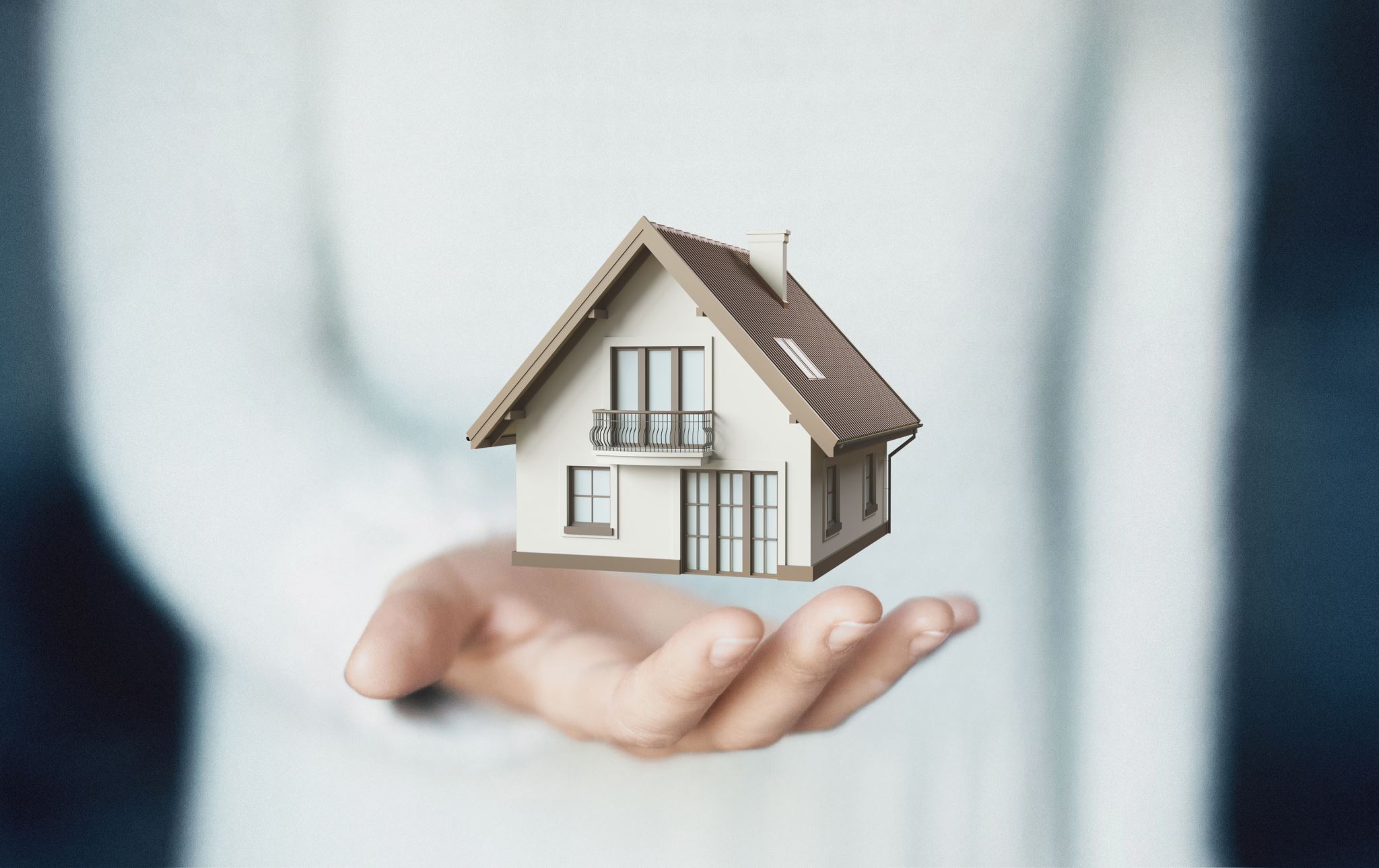 The Gandhian Model of Rural Development
Self-Reliance
Decentralization
Swadeshi (Self-Sufficiency)
Cottage Industries
Agricultural Sustainability
Khadi and Handicrafts
Education and Healthcare
Equality and Social Justice
Non-Violence
 Equality
Future Research Direction in Rural Sociology (1)
The scope of research in rural sociology is broad and encompasses a diverse range of topics related to the social structures, relationships, and dynamics within rural communities. Scholars in this field explore the intricate interplay between social, economic, cultural, and environmental factors that shape rural life.
Future Research Direction in Rural Sociology (2)
Agricultural Practices and Rural Economy: Research (Bernstein, 2010) often delves into the agricultural practices prevalent in rural areas, examining issues such as land use, crop choices, technology adoption, and the impact of agricultural policies on rural economies.
Rural Livelihoods and Employment: Scholars (Ellis, 2000) investigate the various sources of livelihood in rural communities, including agriculture, non-farm activities, and rural entrepreneurship. This research explores the factors influencing employment patterns and income disparities.
Social Structure and Community Dynamics: Rural sociology examines the social structure of communities, including family dynamics, caste and class relations, and community networks. Research (Firebaugh & Schroeder, 2009) in this area seeks to understand social cohesion, solidarity, and changes in social structures over time.
Rural Development and Policy Analysis: Researchers (Marsden, 2003) analyze rural development policies, exploring their impact on communities. This includes studying government initiatives, land reforms, and strategies aimed at improving infrastructure, healthcare, education, and overall quality of life in rural areas.
Future Research Direction in Rural Sociology (3)
5. Environmental Sociology in Rural Contexts: The relationship between rural communities and the environment is a crucial area of study. Buttel & McMichael, 2005). explore the impact of agricultural practices, land-use changes, and climate change on rural ecosystems and the sustainability of rural livelihoods.
6. Technology and Communication in Rural Areas: With the increasing role of technology Das et al., 2016; Rashid et al., 2016; Gupta, 2018 examine the adoption and impact of digital technologies on communication, education, and economic activities in rural communities 
7. Health and Well-being in Rural Areas: Studies (Probst et al., 2019). in this area focus on healthcare access, health disparities, and the overall well-being of rural populations. Research explores factors influencing health outcomes, including healthcare infrastructure, lifestyle, and socio-economic conditions.
8. Rural Education and Social Mobility: Researchers (Rumberger, 2010) investigate the challenges and opportunities in rural education, examining the role of education in social mobility, skill development, and the perpetuation or transformation of social structures.
Some Chapter Related Questions
Briefly discuss the major challenges of rural sociology.
Identify the impacts of globalization and the digital divide in rural communities.
Briefly discuss the role of e-agriculture in the development of rural society.
Anlyze Gandhian Rural Development Model in your own words.
References
Toufique, K. A. (2017). Bangladesh Experience in Rural Development: The Success and Failure of the Various Models Used. The Bangladesh Development Studies, 40(1 & 2), 97-117.
Ahmed, M. U. (2001). Efficacy of alternative poverty alleviation programmes in Bangladesh. Centre on Integrated Rural Development for Asia and the Pacific, Dhaka, BD.
Afsar, R. (2000). Rural-urban migration in Bangladesh: causes, consequences, and challenges. University Press.
Bose, S. (1974). The Comilla co-operative approach and the prospects for broad-based green revolution in Bangladesh. World Development, 2(8), 21-28.
Any Question Please?
THANK YOU